A case of Ocular Myasthenia
DR. MADHUVANTHI MOHAN
A 11 year old female child presented with drooping of Left eye Upper eyelid for past 1 month.
Sudden in onset. Gradually progressive.
Consistent throughout the day
Associated with intermittent double vision
No H/o generalized fatiguability/weakness/difficulty in swallowing/slurring of speech
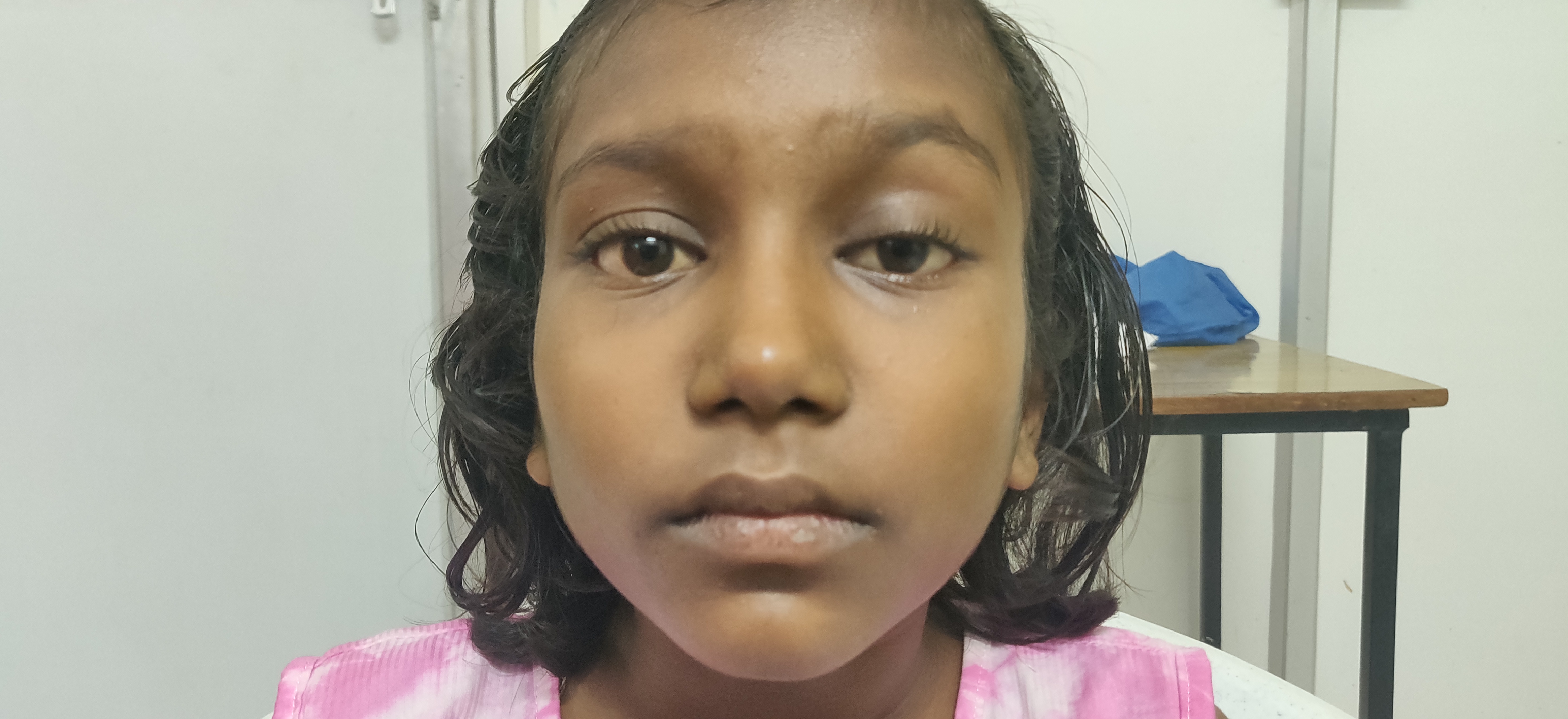 Past History - WNL
Personal History – WNL
Family History – WNL 
Pedigree chart – Patient is the eldest of 3 siblings. Other siblings are normal. Have no similar complaints.
On examination
General examination – WNL
Systemic examination - WNL
Ocular examination
Assessment of Extraocular Movements
IO
SR
SR
IO
LR
MR
MR
LR
SO
IR
IR
SO
-2
-2
-2
-2
-3
-1
-3
-1
-2
-1
-1
-2
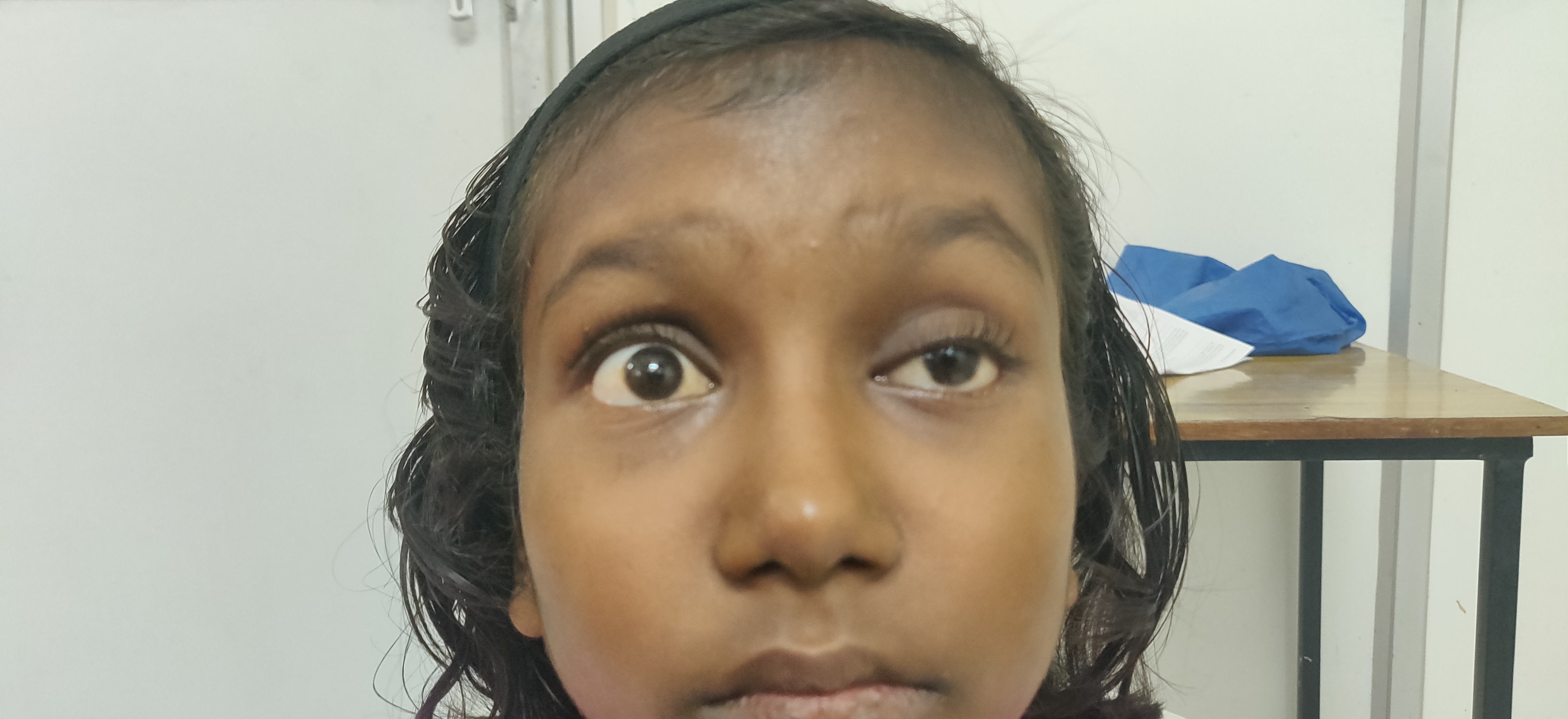 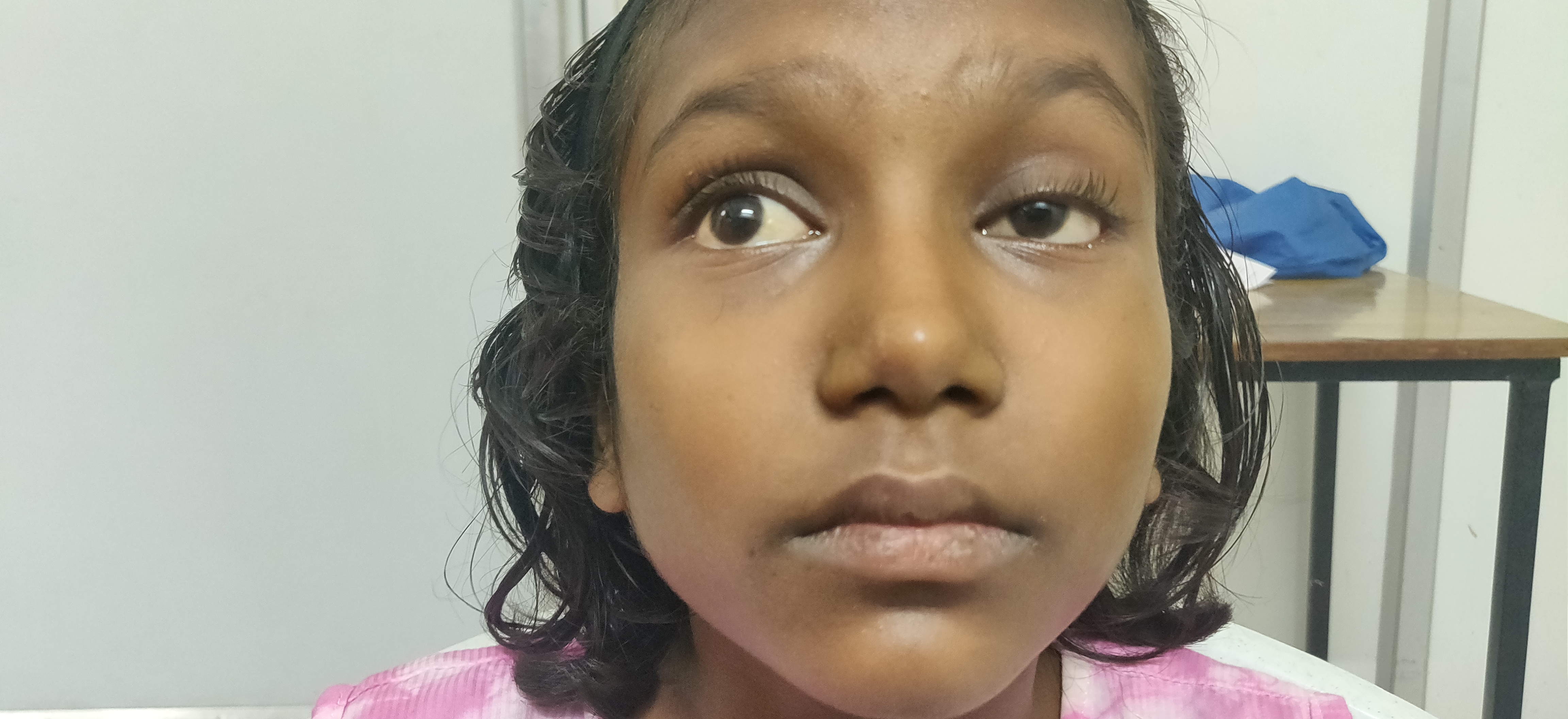 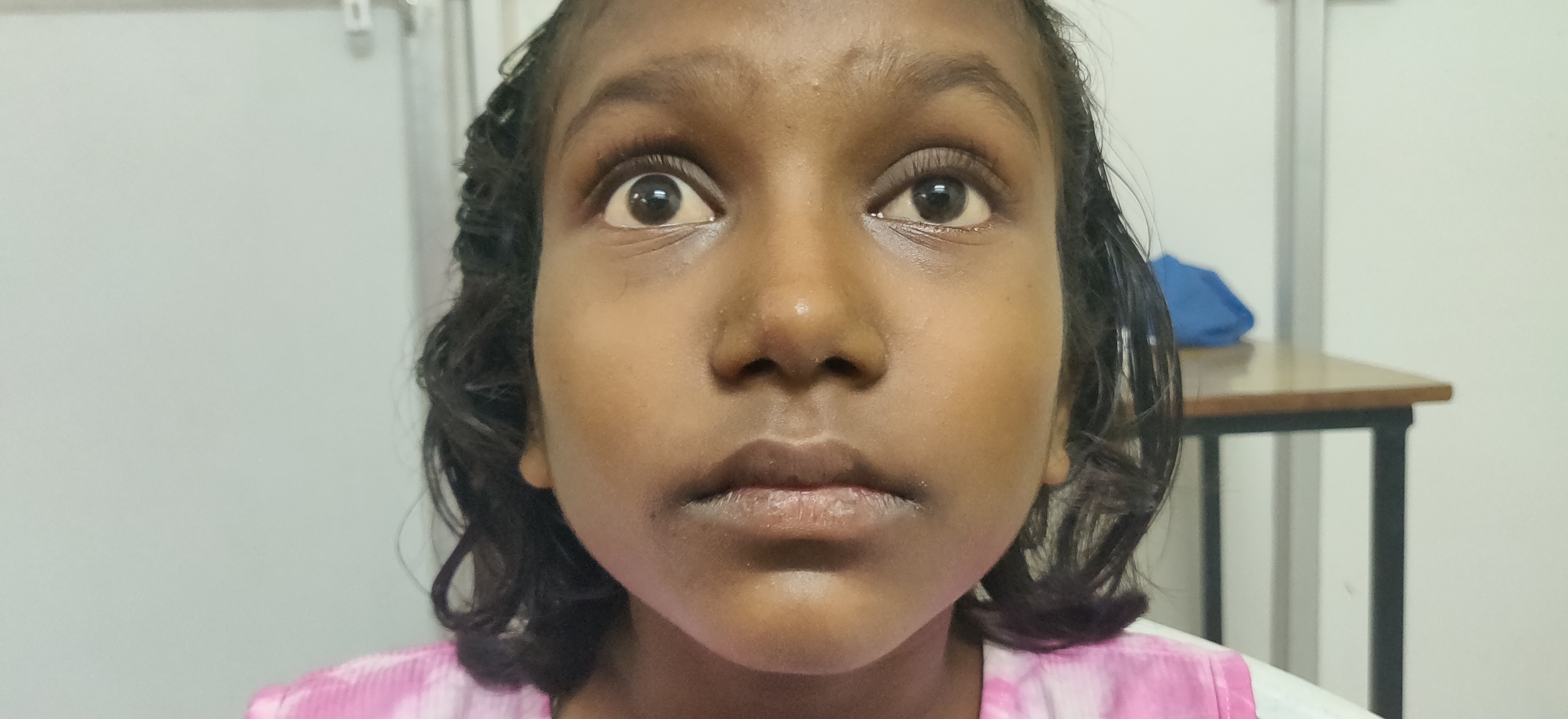 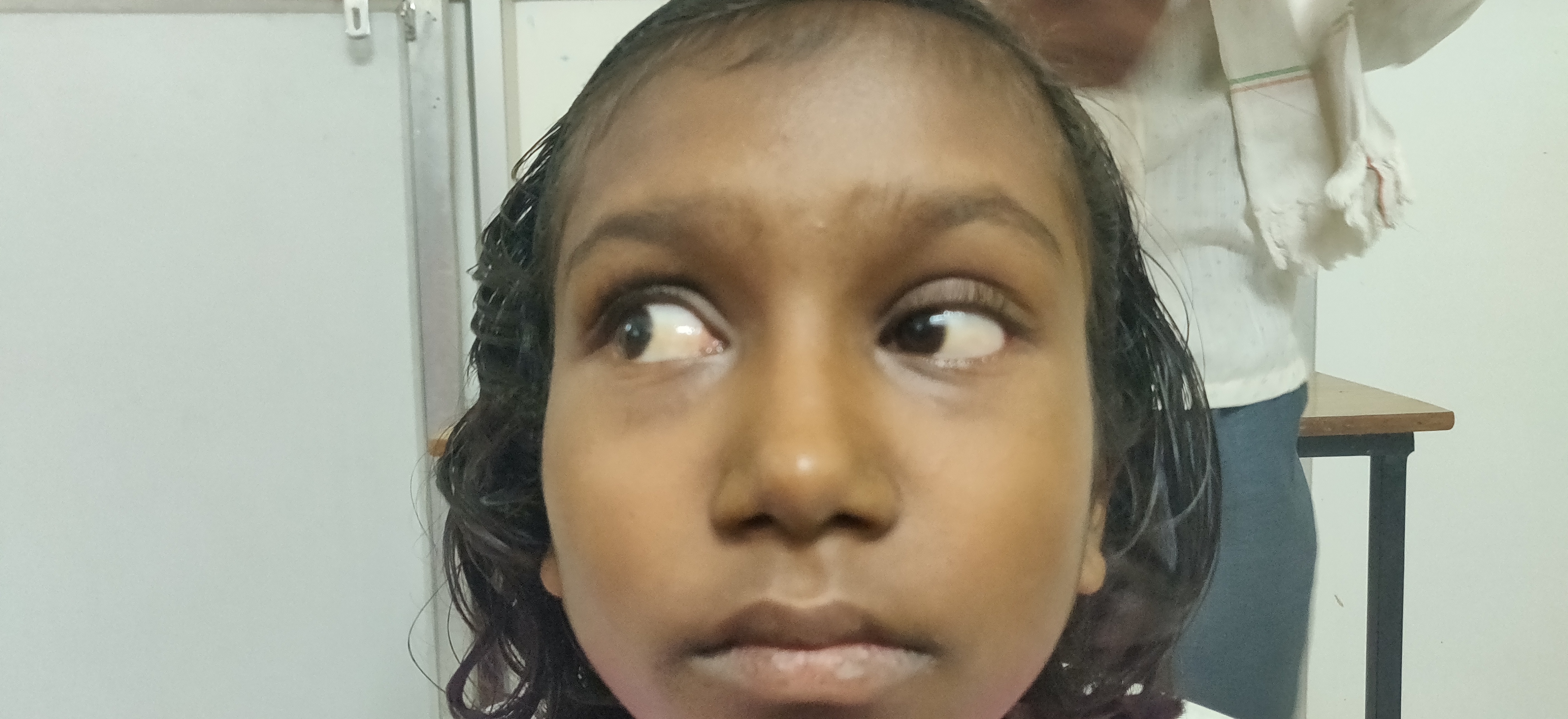 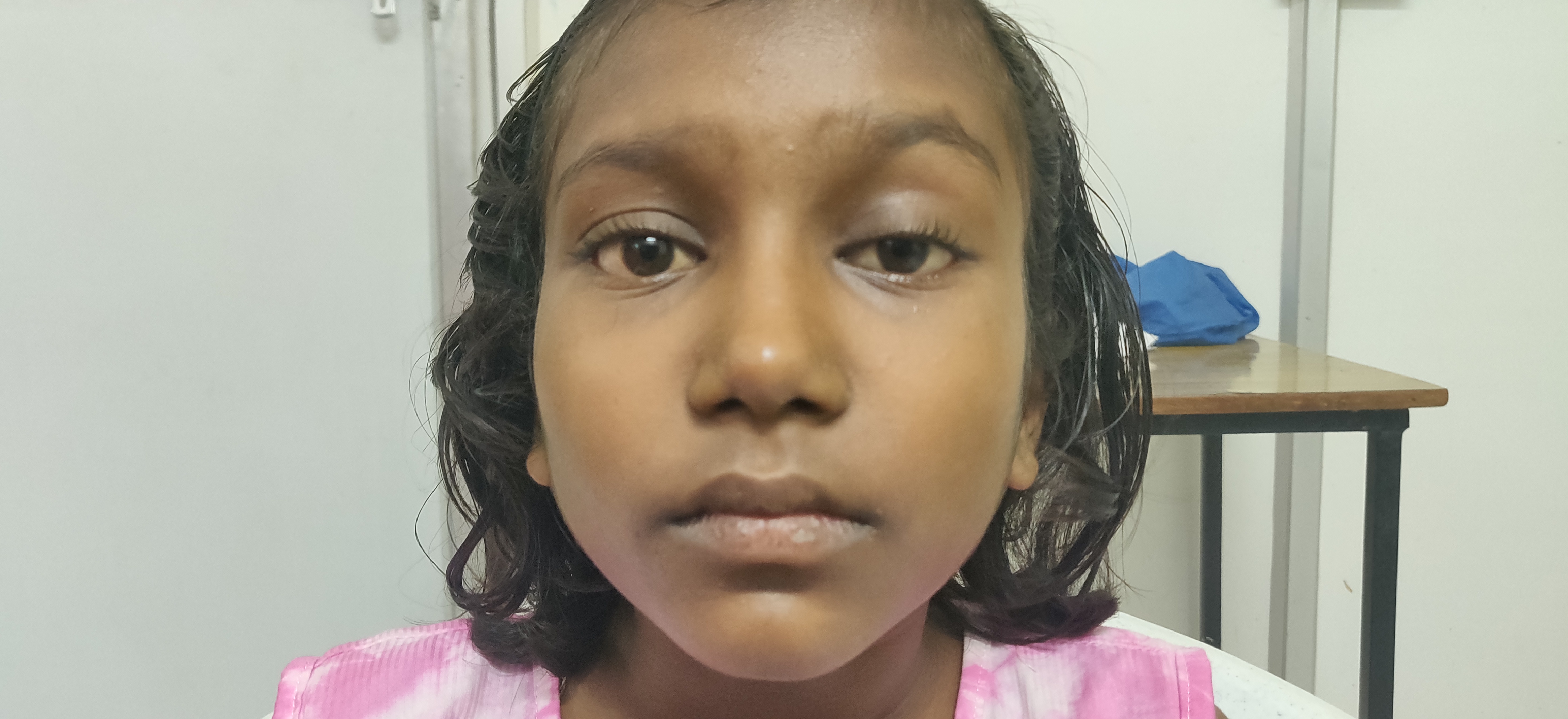 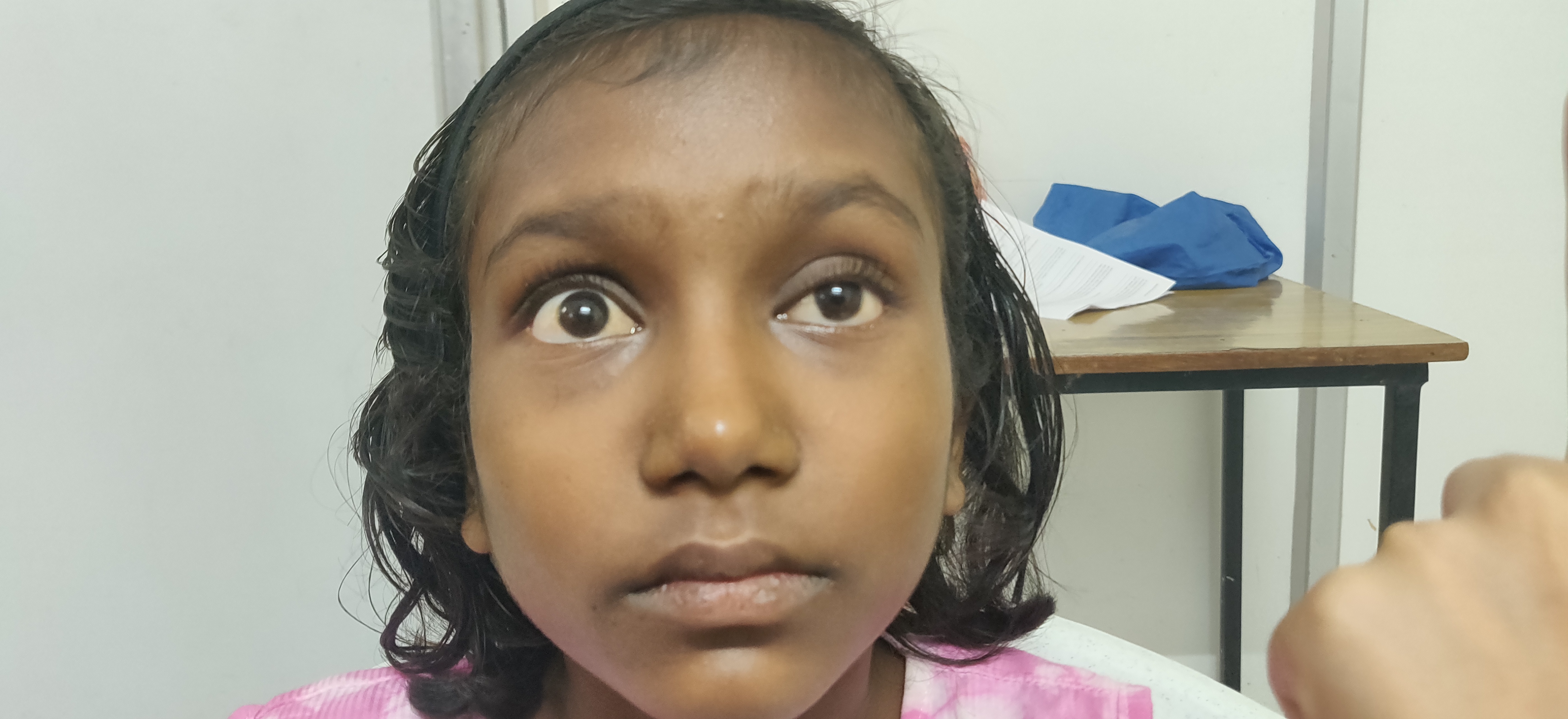 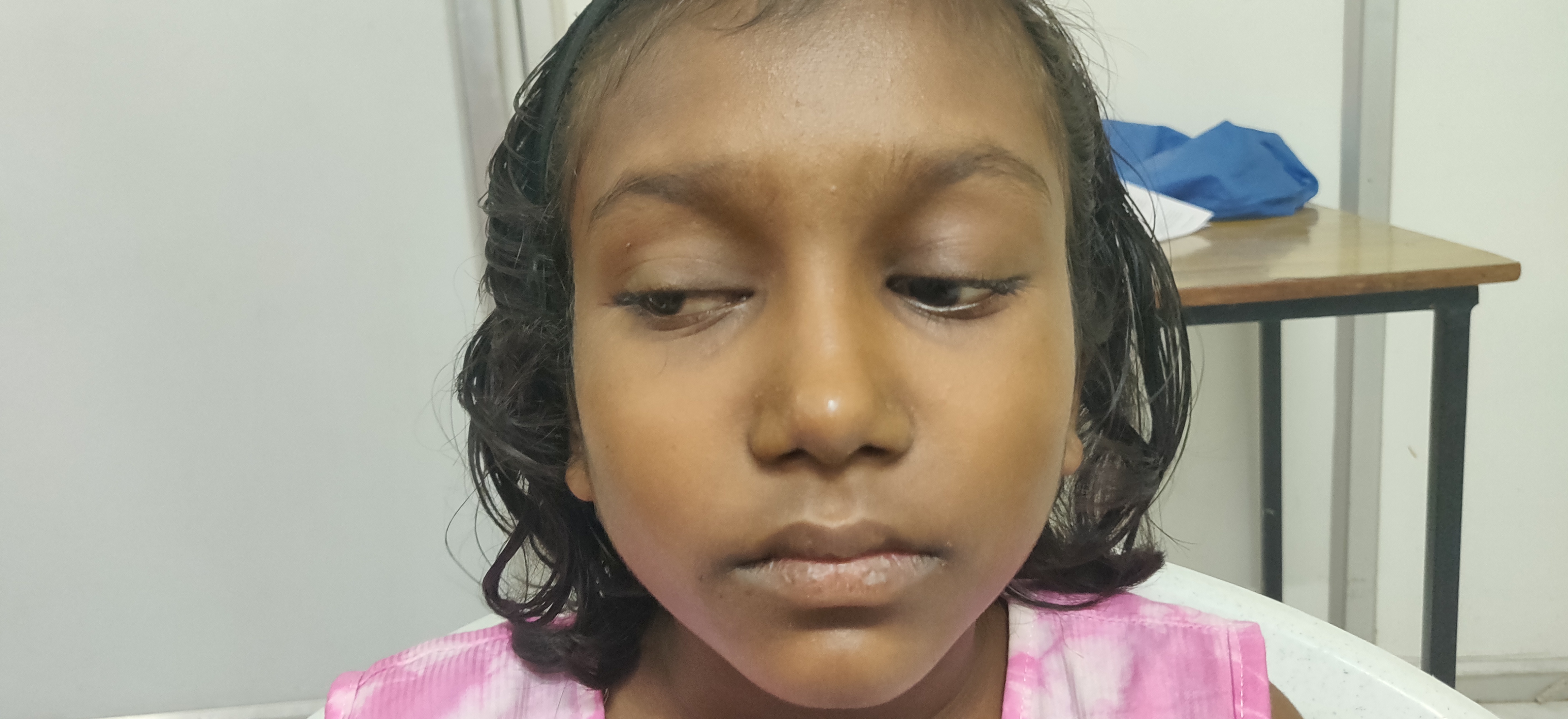 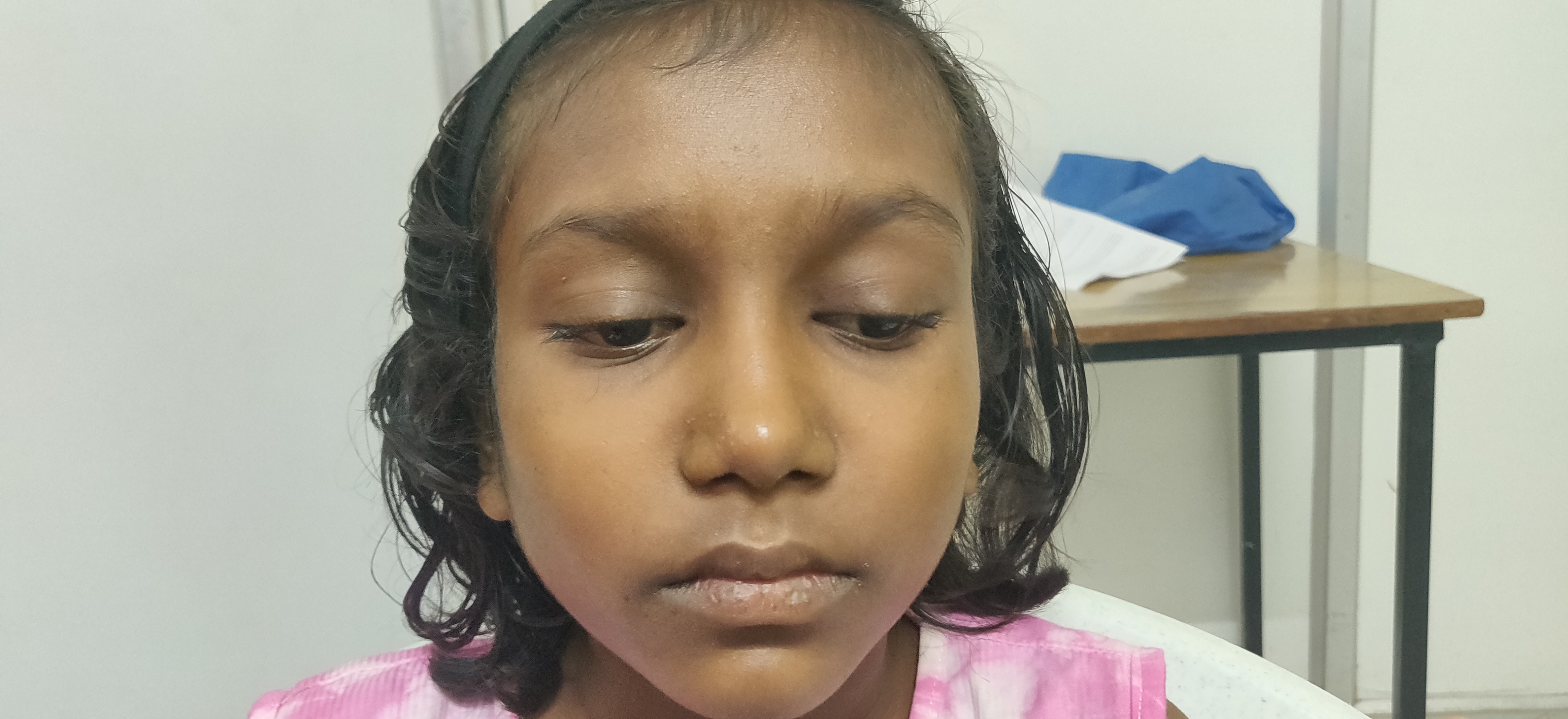 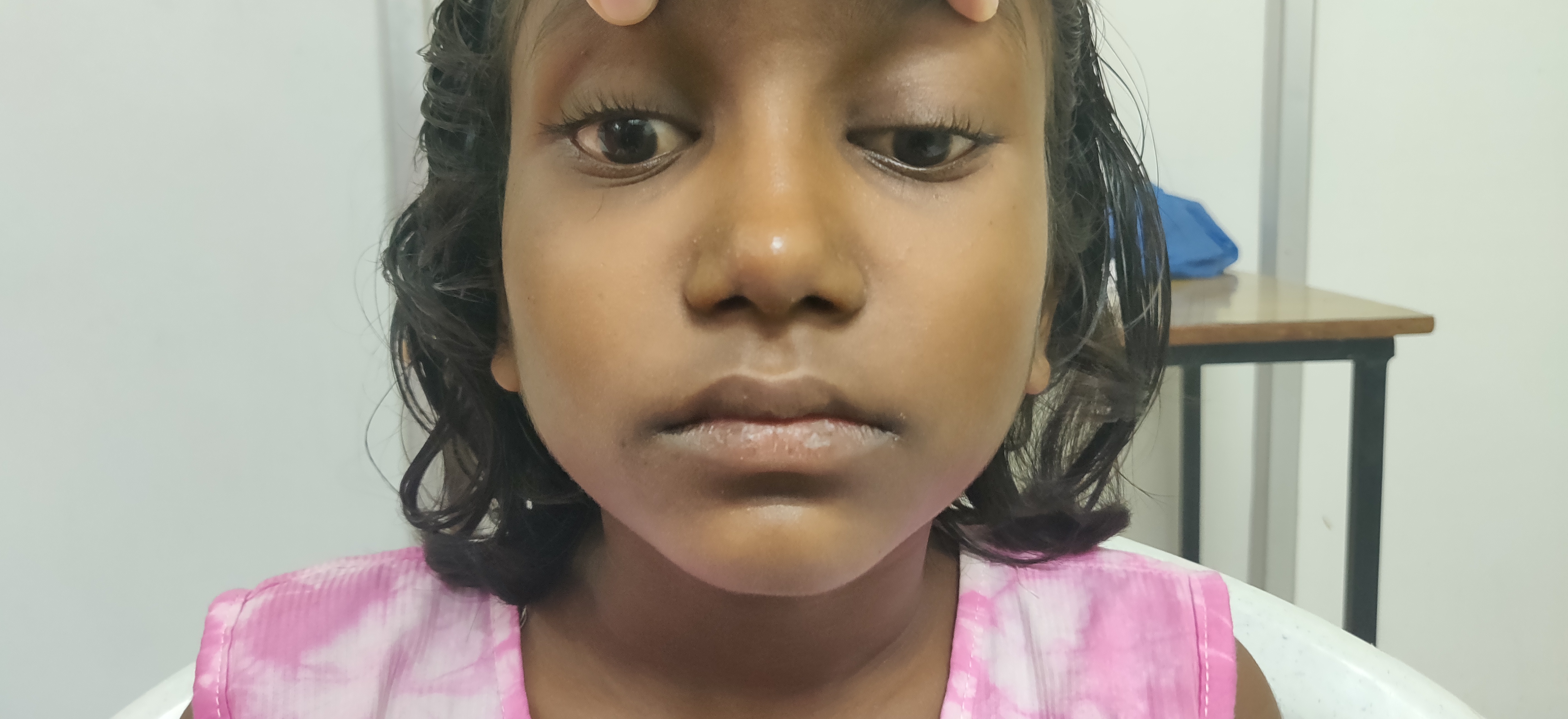 Ptosis Examination
ANTERIOR SEGMENT & FUNDUS EXAMINATION - WNL
Differential diagnosis
Congenital Ptosis
Ocular Myasthenia
Ocular Myopathies
Special Tests
Fatigue Test +
Ice Pack Test +
Sleep Test +
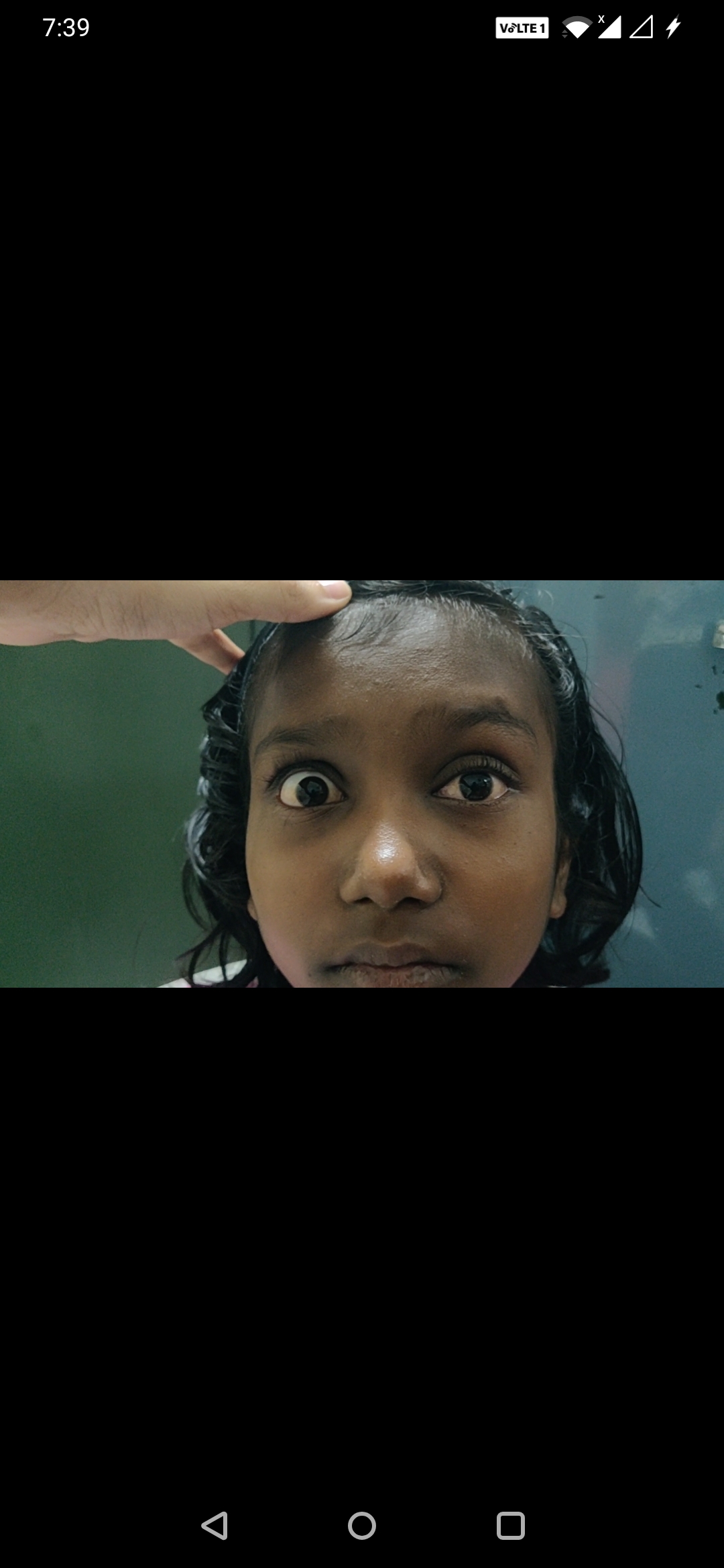 Further evaluation
Paediatric Neurologist opinion
Blood Count & Biochemistry WNL
MRI Brain + Orbit WNL
Acetyl Choline Receptor Antibodies 
NEGATIVE
Repetitive Nerve Stimulation test - Negative
CT Chest – Thymic Hyperplasia
Neostigmine Test POSITIVE
Neostigmine Test
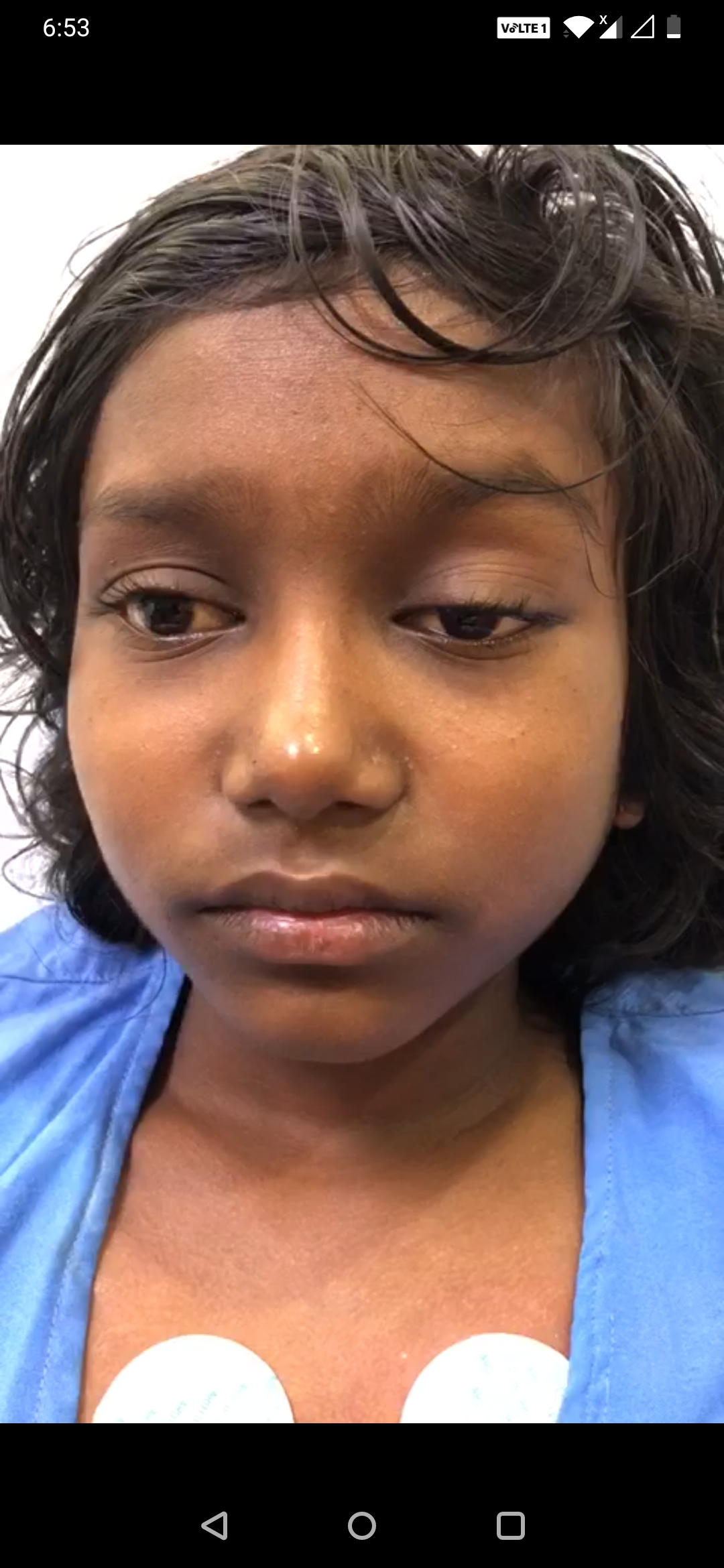 The procedure was carried out in the PICU.
Vitals were assessed and said to be stable.
With all precautionary measures , 0.7cc IV Atropine was injected followed by 1g Neostigmine IM.
Child was observed for 2 hours after administration.
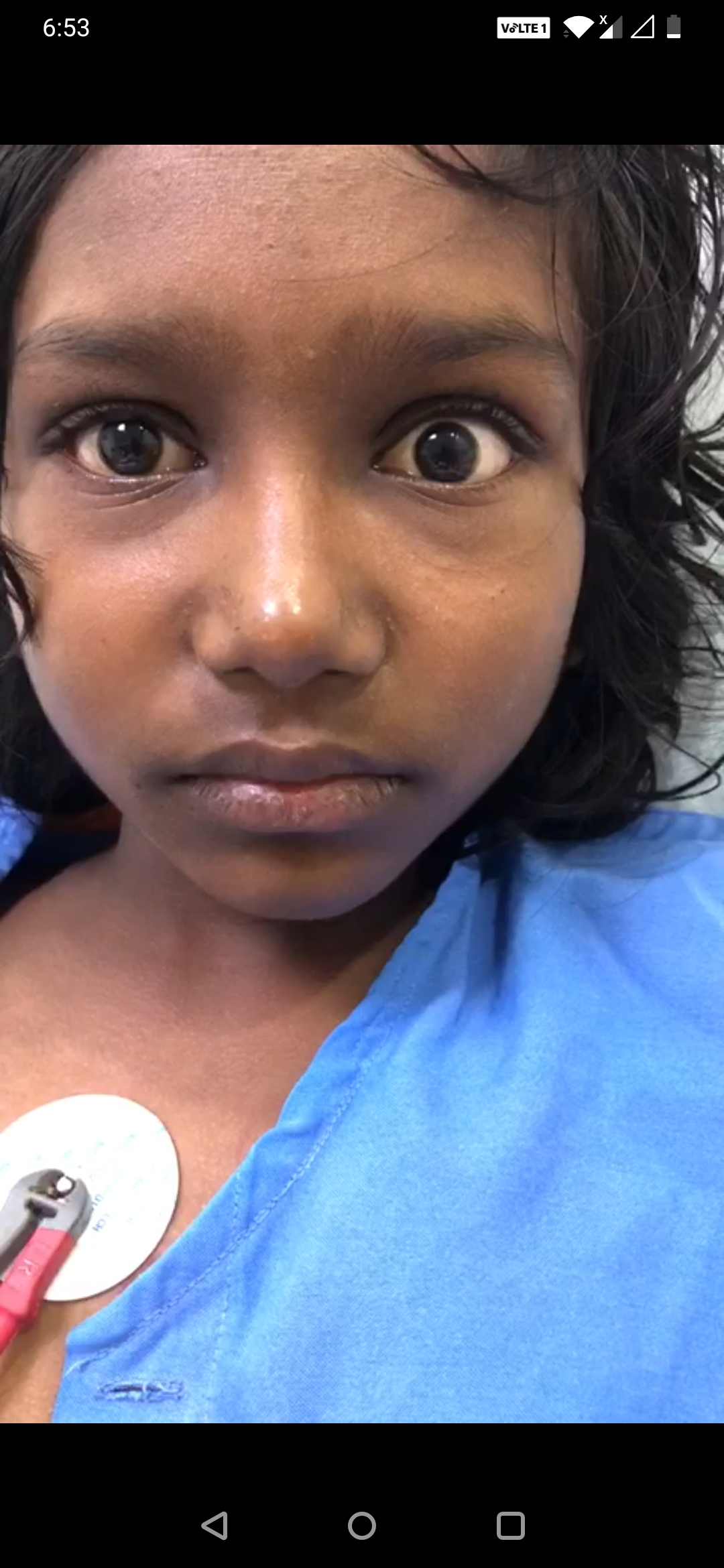 FINAL Diagnosis
OCULAR MYASTHENIA
Treatment
Pyridostigmine 30mg 4hrly.
Prednisolone 60mg OD.
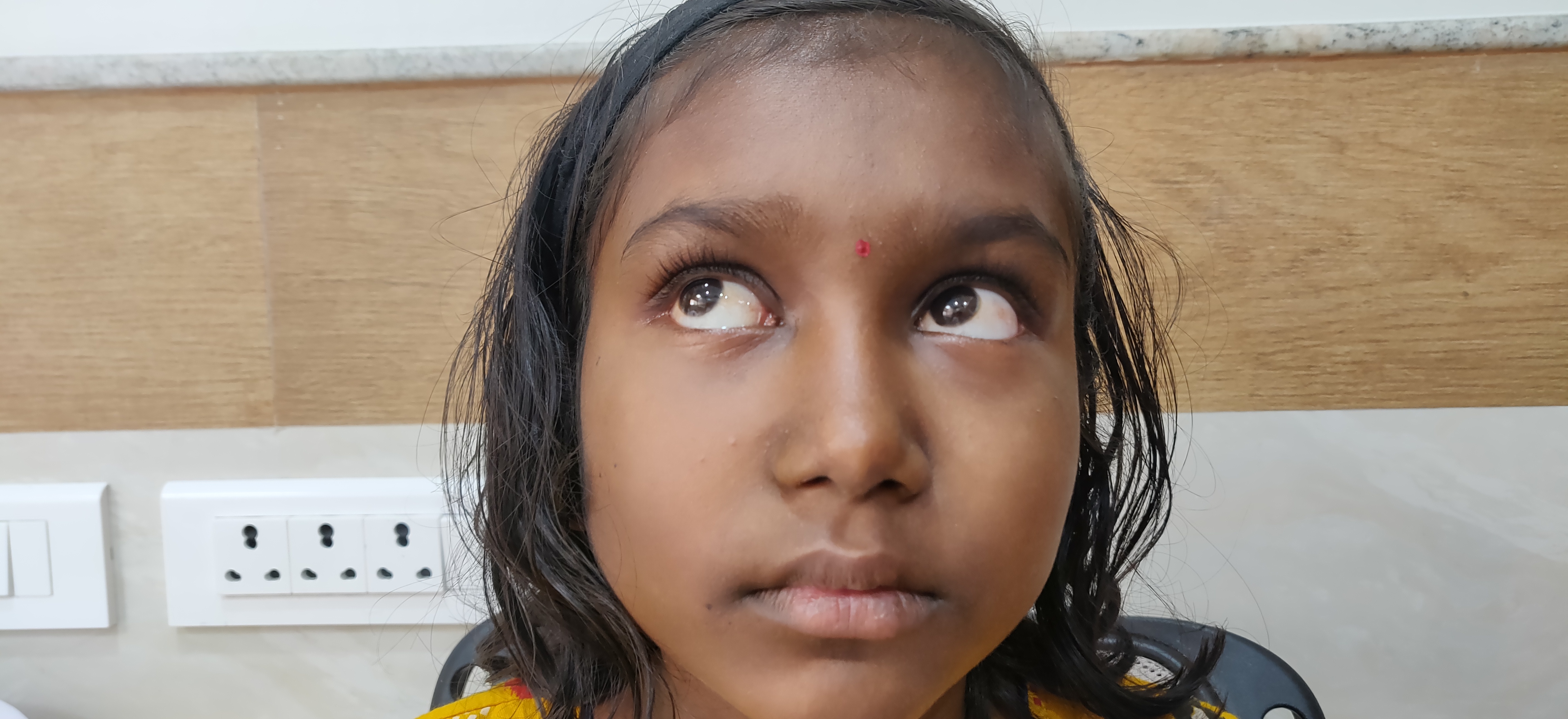 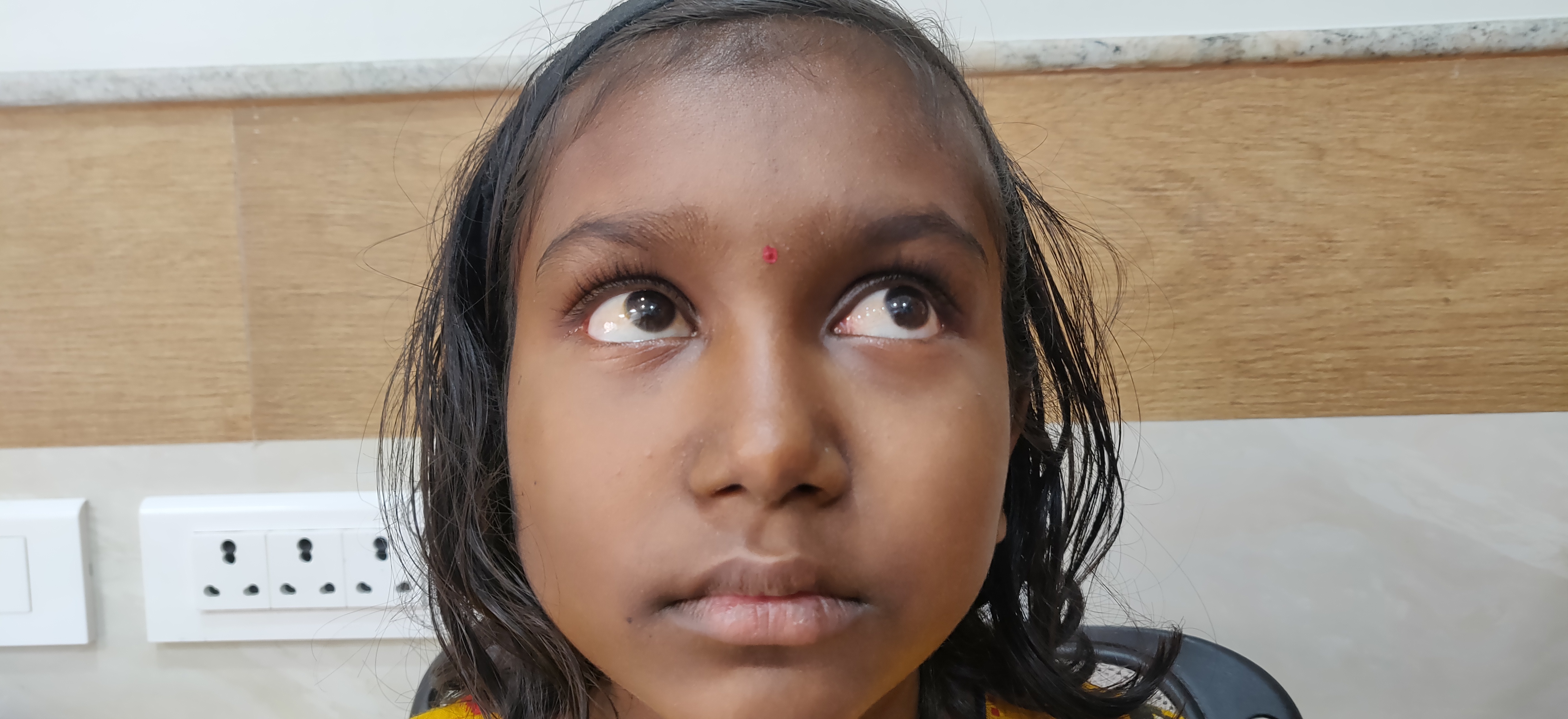 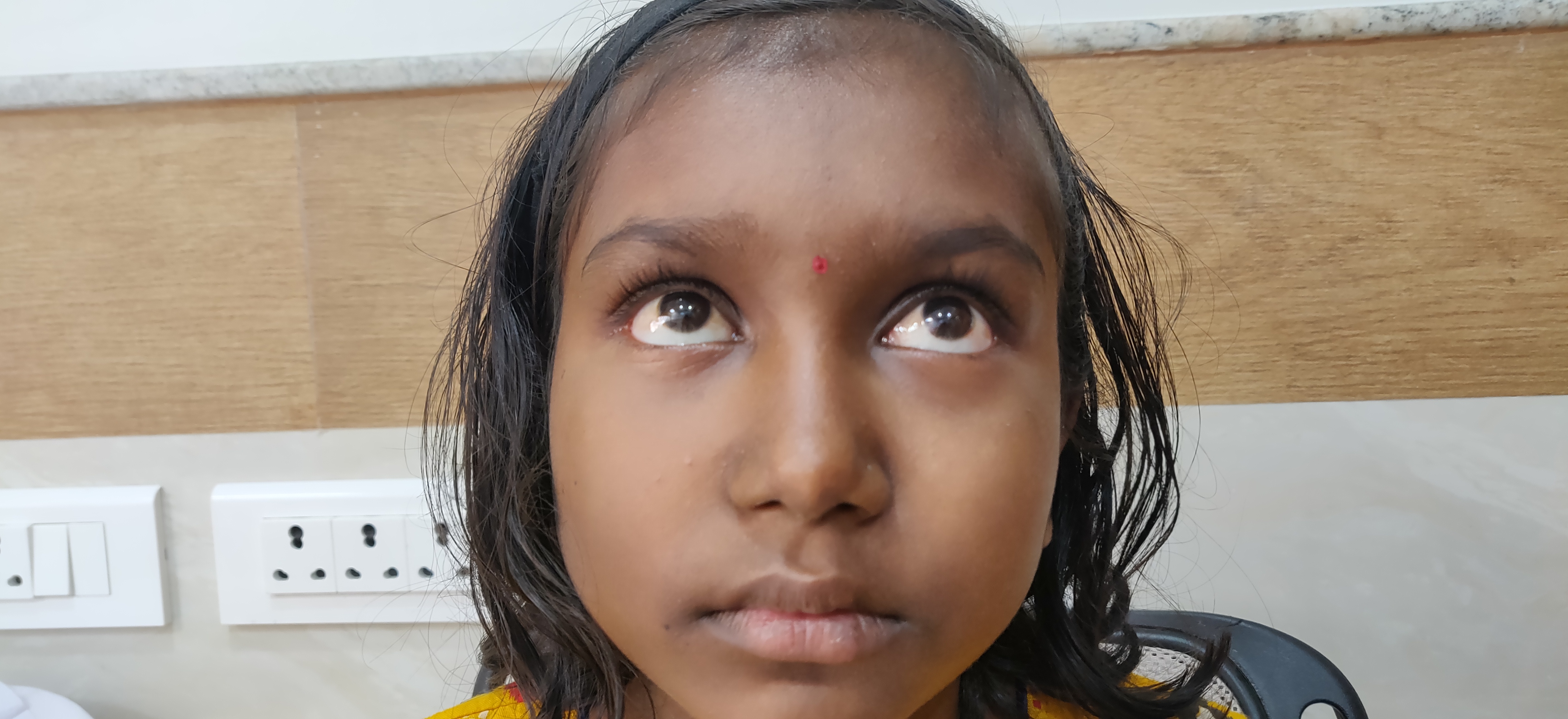 One week after
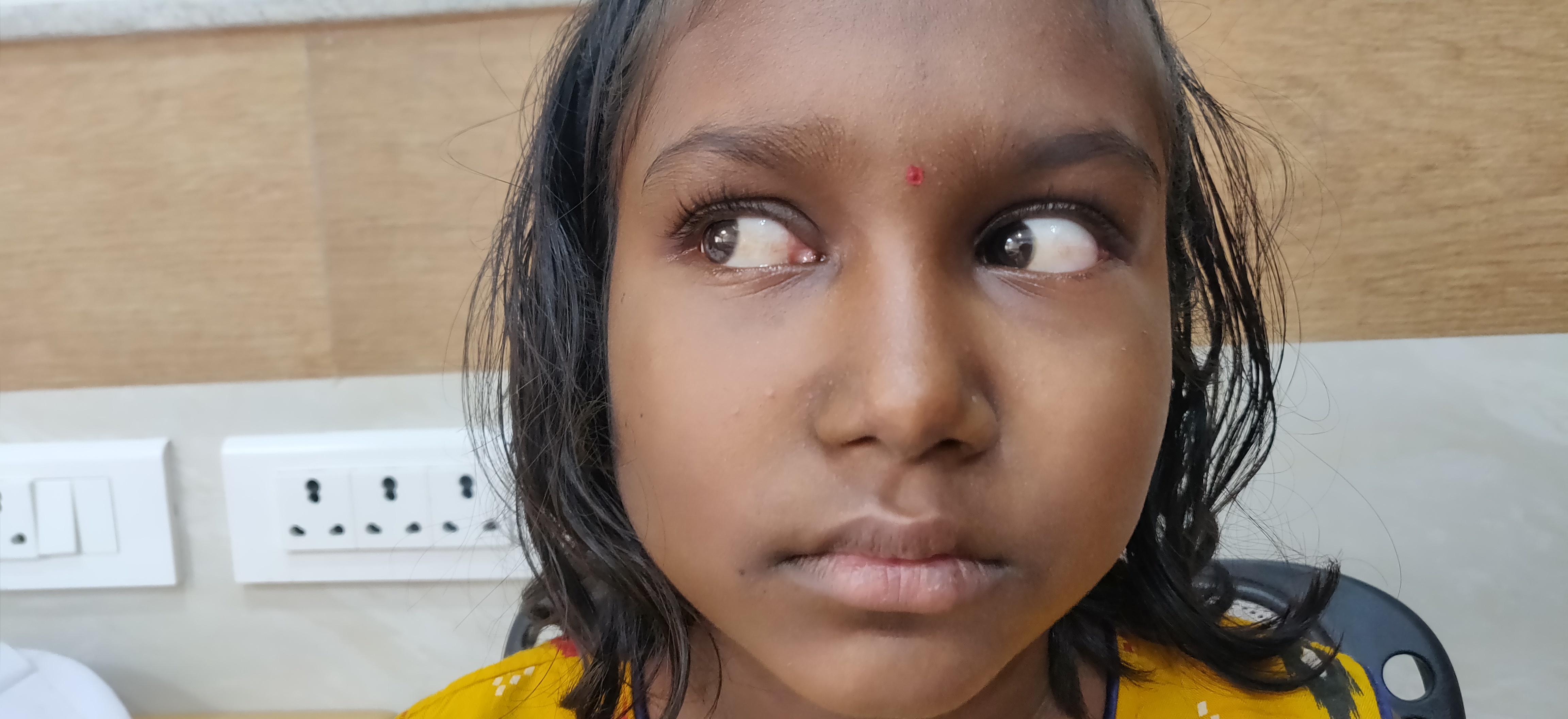 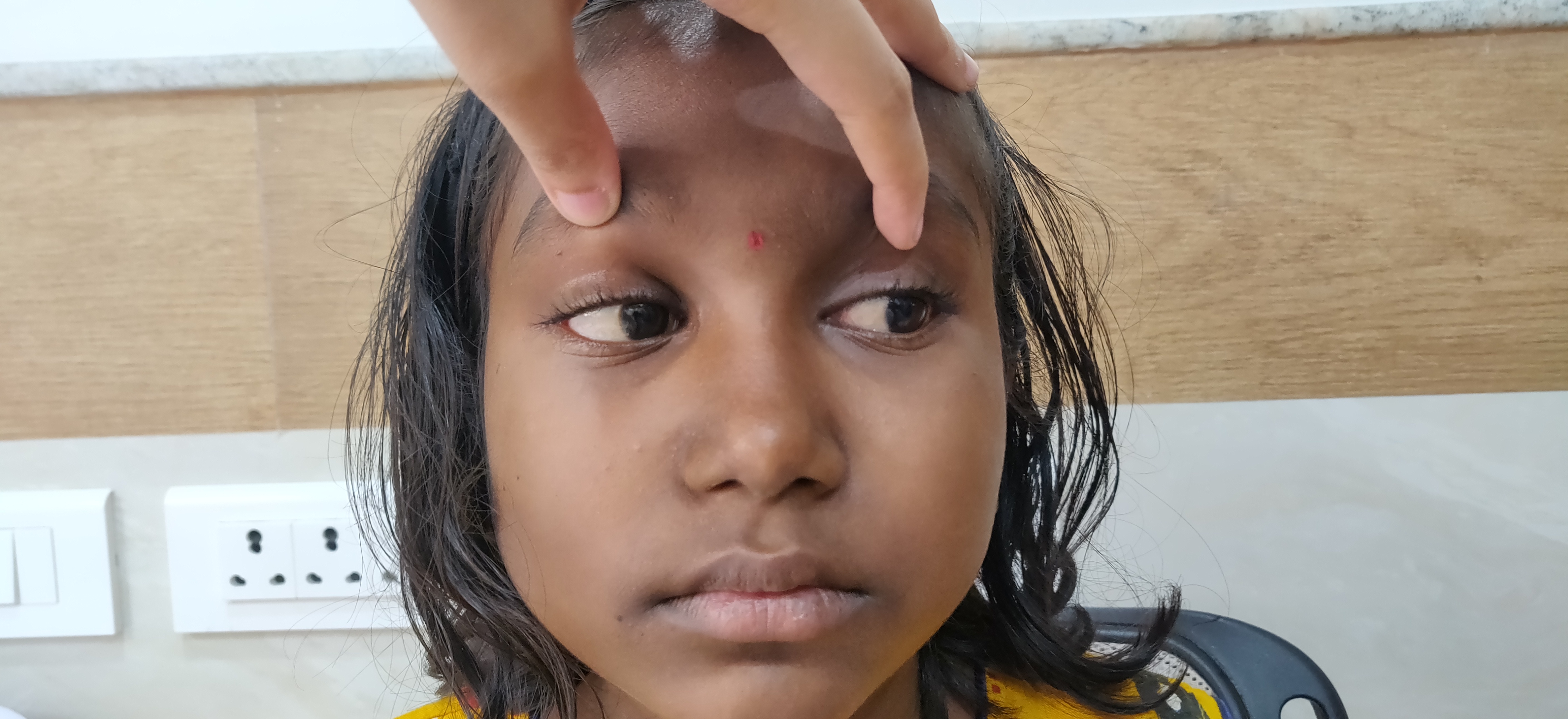 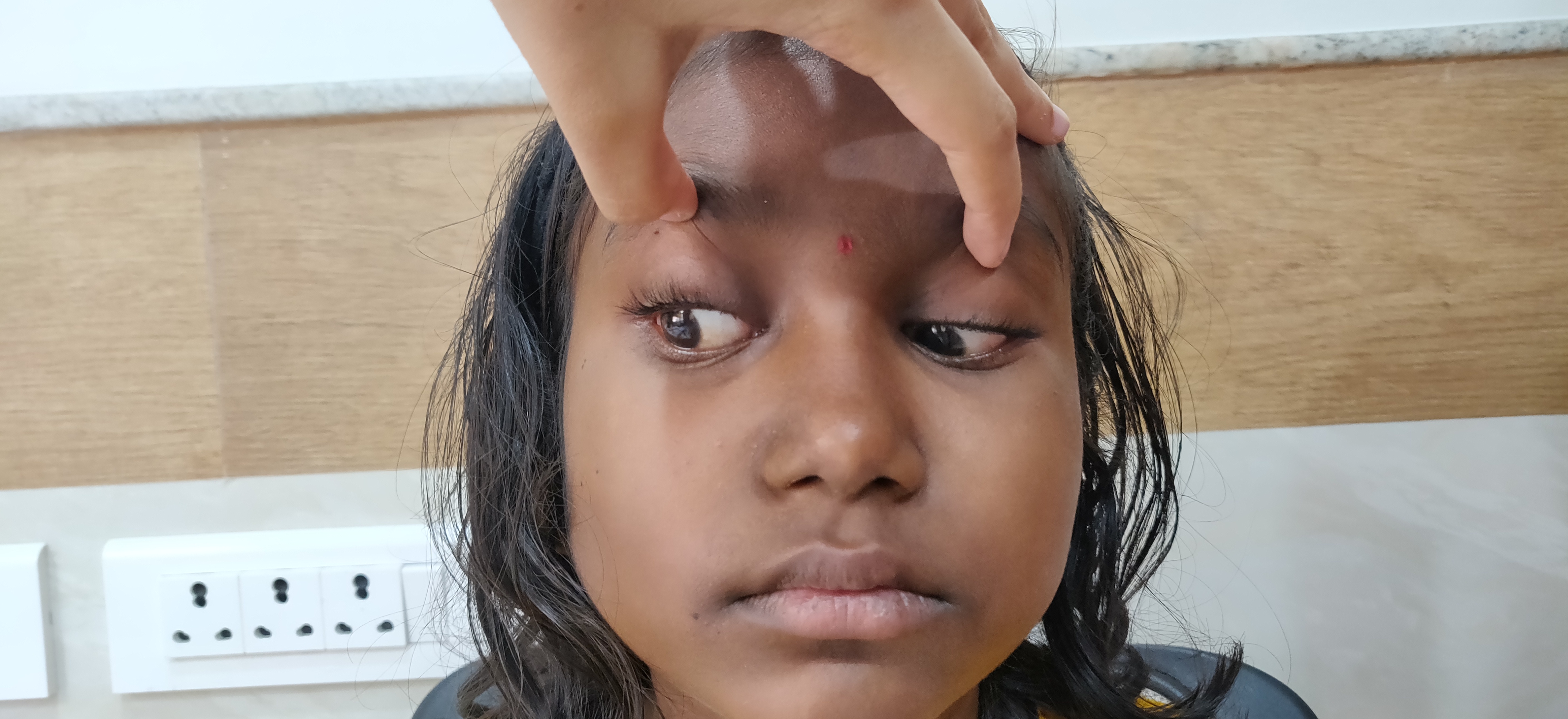 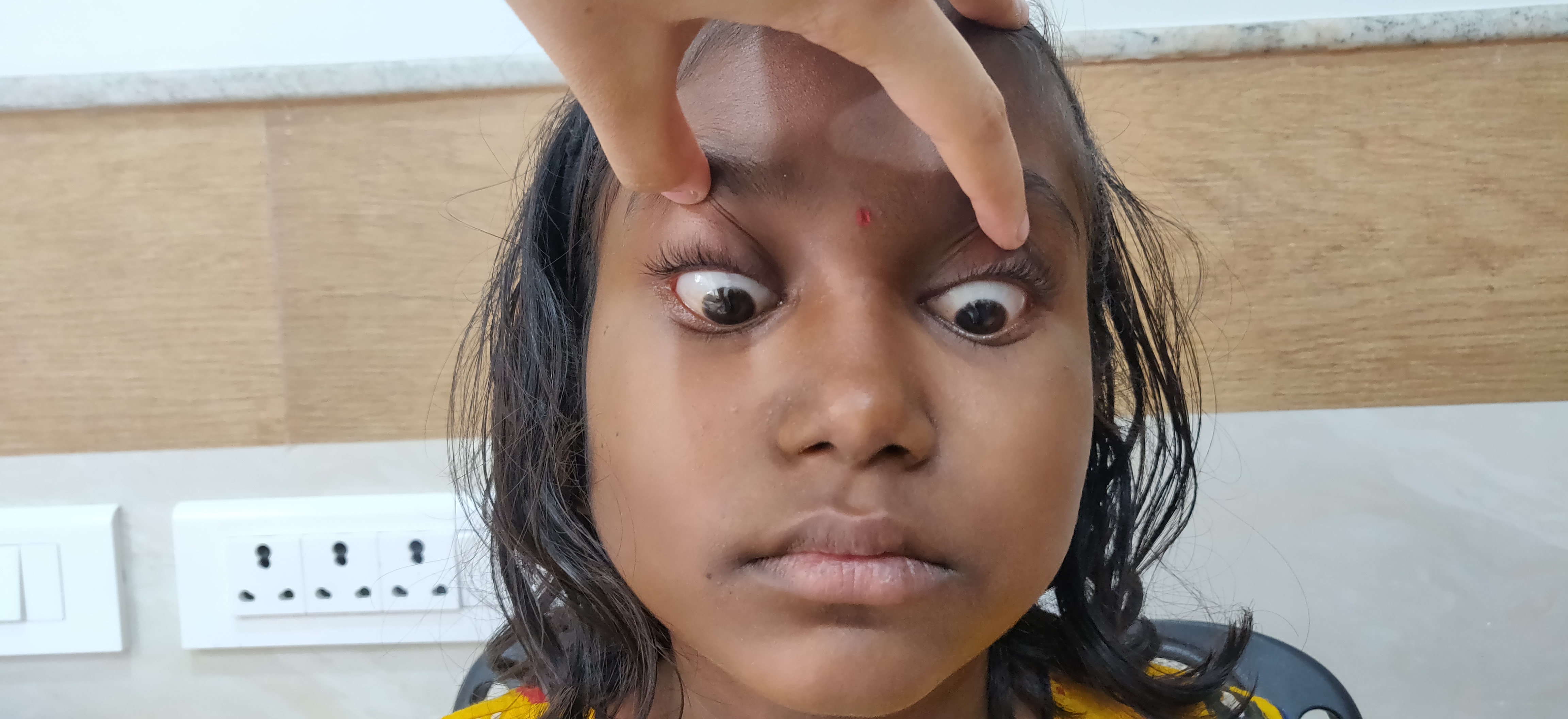 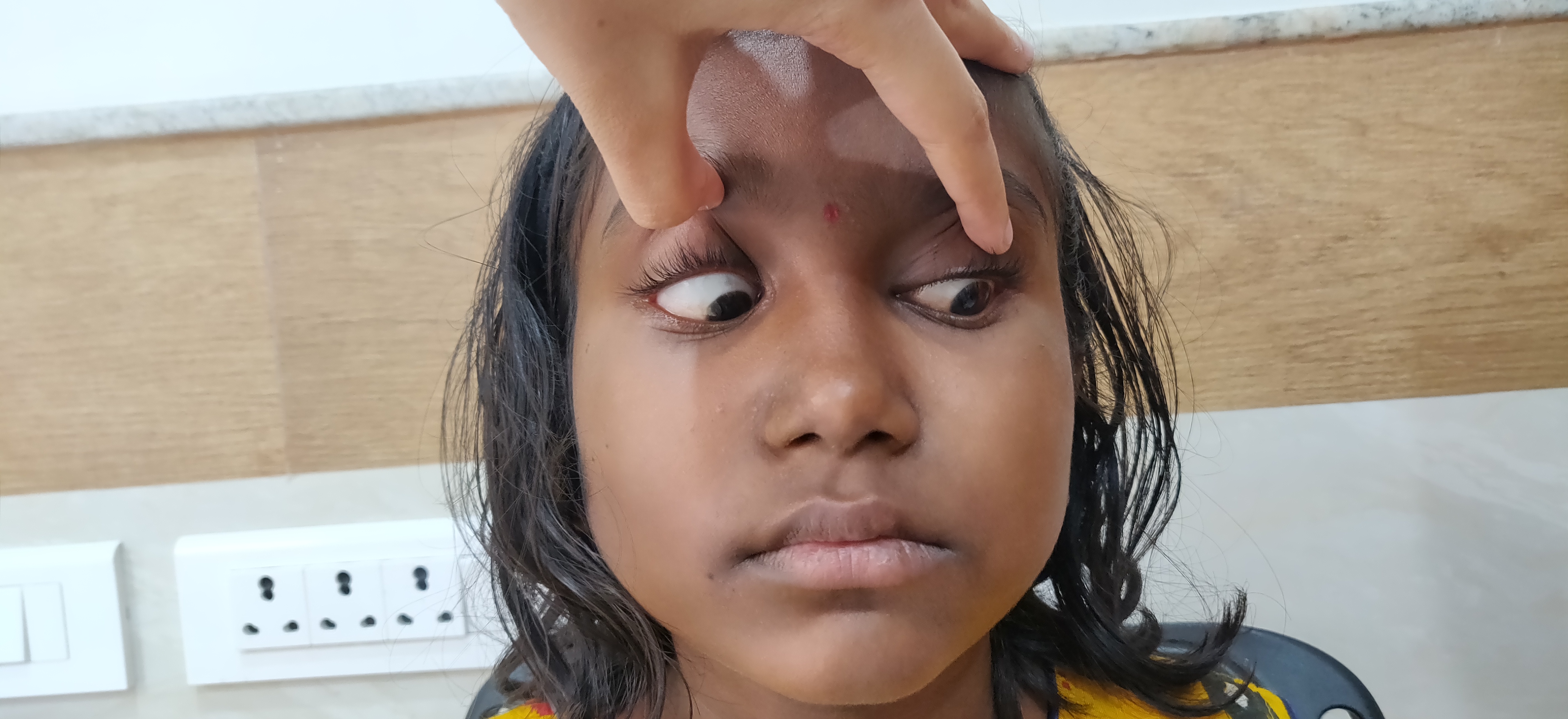 After 3 weeks
Patient is still on follow up with Paediatric Neurologist
Asked to continue T. Pyridostigmine 30mg and T. Prednisolone tapered slowly.
Discussion
Myasthenia gravis (MG) is an autoimmune disease affecting the neuromuscular junction.
It involves binding of antibodies to acetylcholine receptors in the postsynaptic membrane leading to impaired signal transduction at the neuromuscular junction.
Causes characteristic variable fatigable weakness of skeletal muscles.
Ocular myasthenia gravis: an update on diagnosis and treatment.Fortin E, Cestari DM, Weinberg DH. Curr Opin Ophthalmol. 2018 Nov; 29(6):477-484
Ocular Myasthenia is a subtype of MG where the weakness is clinically isolated to the periocular muscles, which includes the extraocular muscles, levator palpebrae superioris, and orbicularis oculi muscles.
Extraocular muscles are more commonly involved as twitch fibers in EOMs develop tension faster and have a higher frequency of synaptic firing than limb muscles.
Nair AG, Patil-Chhablani P, Venkatramani DV, Gandhi RA. Ocular myasthenia gravis: A review. Indian J Ophthalmol 2014;62:985-91
30-77%
Anti – AChR Antibodies
Edrophonium Test
Ice Pack Test
86-97%
76%
Ocular Myasthenia Gravis
Neostigmine Test
Single Fiber EMG
86%
Repetitive Nerve Stimulation
85-100%
33%
Nair AG, Patil-Chhablani P, Venkatramani DV, Gandhi RA. Ocular myasthenia gravis: A review. Indian J Ophthalmol 2014;62:985-91
treatment
Non- Pharmacological
Pharmacological
Crutch glasses (to improve ptosis)
Acetylcholinesterase Inhibitors
Corticosteroids
Immunomodulators
Al-Haidar et al; Ocular Myasthenia.Neurol Clin. 2018 May;36(2):241-251. doi: 10.1016/j.ncl.2018.01.003
conclusion
Ocular myasthenia is a relatively uncommon disorder that can mimic other neuro-ophthalmic conditions.
At times, the diagnosis can be straight forward, but the different ways of presentation can pose diagnostic dilemmas to the clinician. 
50% of the patients develop generalised weakness in 6 months and 80% within 2 years
Effective therapy aims at providing symptomatic relief and preventing generalization of disease and involves the use of anti- cholinesterase inhibitors and corticosteroids.
Luchanok U, Kaminski HJ. Ocular myasthenia: diagnostic and treatment recommendations and the evidence base. 
Curr Opin Neurol. 2008 Feb;21(1):8-15
References
Mittal MK, Barohn RJ, Pasnoor M, et al. Ocular myasthenia gravis in an academic neuro-ophthalmology clinic: clinical features and therapeutic response. J ClinNeuromuscul Dis 2011;13:46–52.
Barton JJ, Fouladvand M. Ocular aspects of myasthenia gravis. Semin Neurol. 2000;20(1):7–20. 
PinelesSL,AveryRA,MossHE,FinkelR,BlinmanT,KaiserL,etal. Visual and systemic outcomes in pediatric ocular myasthenia gravis. Am J Ophthalmol 2010;150:453‐9.e3. 
Ortiz S, Borchert M. Long‐term outcomes of pediatric ocular myasthenia gravis. Ophthalmology 2008;115:1245‐48.e1. 
Ocular myasthenia gravis.Vaphiades MS, Bhatti MT, Lesser RL. Curr Opin Ophthalmol. 2012 Nov; 23(6):537-42.
Thank you